Быт и нравы Древней Руси
План урока:

    
 1.Повседневная  жизнь земледельцев  и         горожан.   
 2.Военное  дело.   
 3. Жилище.    
 4.Одежда.
Повседневная жизнь земледельцев и горожан
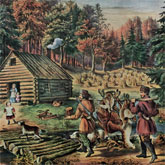 Большая часть населения Древней Руси проживала в сельской местности. Они распахивали  новые земли, охотились, оборонялись от «лихих  людей».
Часть населения проживала в городах. В них селились князья, размещалась княжеская дружина. Города росли и становились  торговыми и ремесленными  центрами.
Одним из наиболее  распространенных  видов ремесел было кузнечное  дело.
По большим  и малым городам Руси шумели  торги. Продавались черпаки, чаши;купцы предлагали  песцовые, собольи  и куньи  меха.
Военное  дело
Профессиональными  воинами были княжеские  дружинники. Вооружены они были мечами, копьями, саблями.
Защитными средствами были щит, броня или кольчуга. Во время рукопашных схваток  специальные телохранители оберегали  князя, заслоняя его своими щитами и телами.
Защитим землю русскую, не отдадим врагу на поругание!!!
Жилище
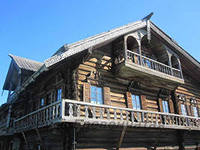 Крестьяне  жили в небольших домах. На севере это были срубные, наземные  постройки с деревянными  полами. Печи топились по –черному. Окна были маленькие.
На юге, в лесостепной зоне, это  были полуземлянки с земляными полами, с покрытой сверху слоем земли крышей, концы которой подчас опускались до самого низа.
Жилища князей и бояр –хоромы-состояли ,как правило, из нескольких  соединенных между собой  переходами, строений. В центре находился терем-высокое  деревянное здание-башня.
Одежда
Древнерусская  мужская одежда состояла из рубахи и портов-нешироких, сужающихся  вниз  штанов, доходящих  до щиколотки.
Верхней одеждой  были также  зипуны- застегивающиеся встык  кафтаны без  воротника. С длинными  узкими  рукавами.
У горожанок и крестьянок главной частью  костюма  была  длинная  холщовая рубашка. Поверх нее  надевалась понева-домотканая шерстяная юбка .
Вывод :   
 Таким образом, формирование государства благотворно  сказалось на быте и правах восточных славян. Характерной чертой древнерусского быта стало возникновение  существенной разницы  между образом жизни верхушки общества и основной массы населения.